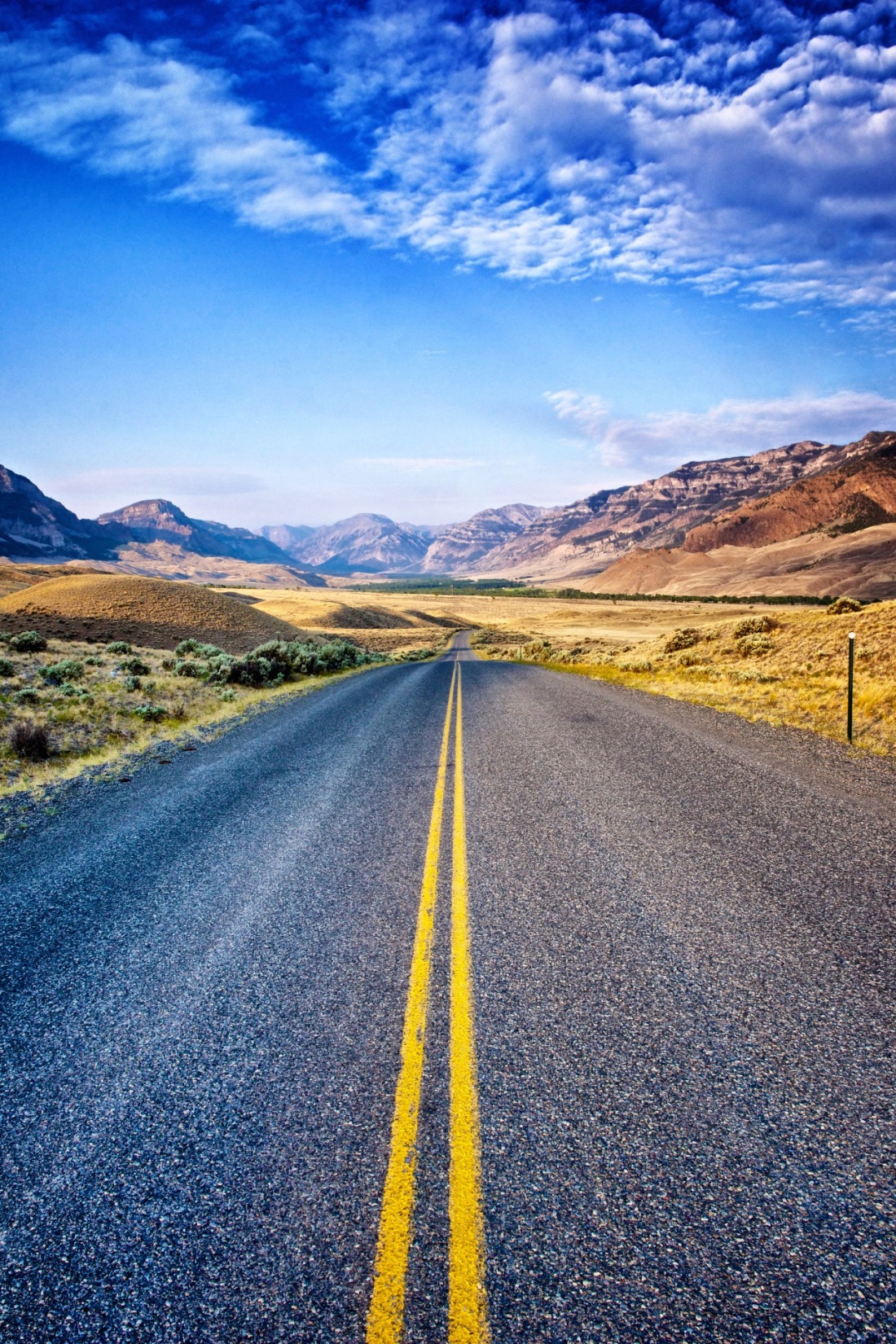 Telework Mileage
AQD Telework Status
106 AQD Employees
64% of the 106 telework at least one day.
Telework and Mileage Table
Miles Saved
3,978
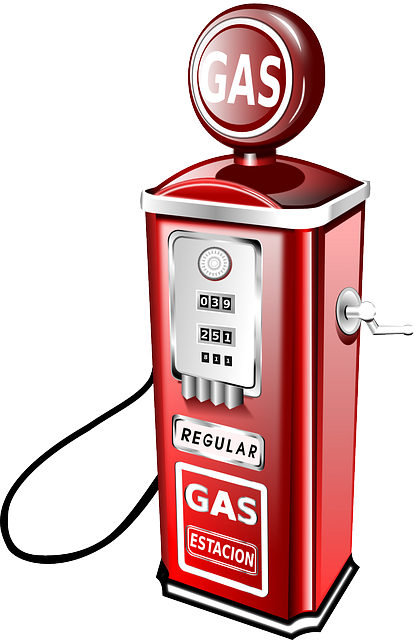 Money Saved on Gas
Total money saved in a year $23,005
Average car gets 24.9 mpg
Average tank size in a car is 13 gallons
Average price per gallon in Oklahoma is $3.00
Emissions Summary
Vehicle Emission Types(in grams per mile)
*Data for all pollutants are from 2020 except for CH4 and N20, which are from 2018. This chart assumes 	gasoline-only personal vehicles are gasoline-only, though there may be a few exceptions.
†According to the US Federal Highway Administration, Oklahoma’s total passenger vehicle count is 	comprised of 35% automobiles and 65% trucks. The weighted average above is based upon this calculation.
CO2 and CO Emissions Saved Yearly (pounds per year)
Hydrocarbon and NOx Emissions Saved Yearly (pounds per year)
CH4, N2O, and PM2.5 Emissions Saved Yearly (pounds per year)
Overall Benefits
Credits in ozone advanced plan
Employee Morale
Reduced Emissions equals better health
Less Paper usage
Sources
1) 2019 Highway Stats (Motor Vehicle Registration Numbers)https://www.fhwa.dot.gov/policyinformation/statistics/2019/mv1.cfm
2) Greenhouse Gas Emissions for a Typical Passenger Vehicle 
https://www.epa.gov/greenvehicles/greenhouse-gas-emissions-typical-passenger-vehicle

3) Example of per mile calculations
https://labs.ece.uw.edu/community/EnvironmentalImpacts/ElectricVehicleCalculations/

4) Emission Factors for Greenhouse Gas Inventories (source for CH4/N2O factors)
https://www.epa.gov/sites/production/files/2021-04/documents/emission-factors_apr2021.pdf
5) Estimated US Average Vehicle Emissions Rates by Vehicle Type
https://www.bts.gov/content/estimated-national-average-vehicle-emissions-rates-vehicle-vehicle-type-using-gasoline-and